PLANTILLA DE PRESENTACIÓN DE PLAN DE CUENTA ESTRATÉGICA
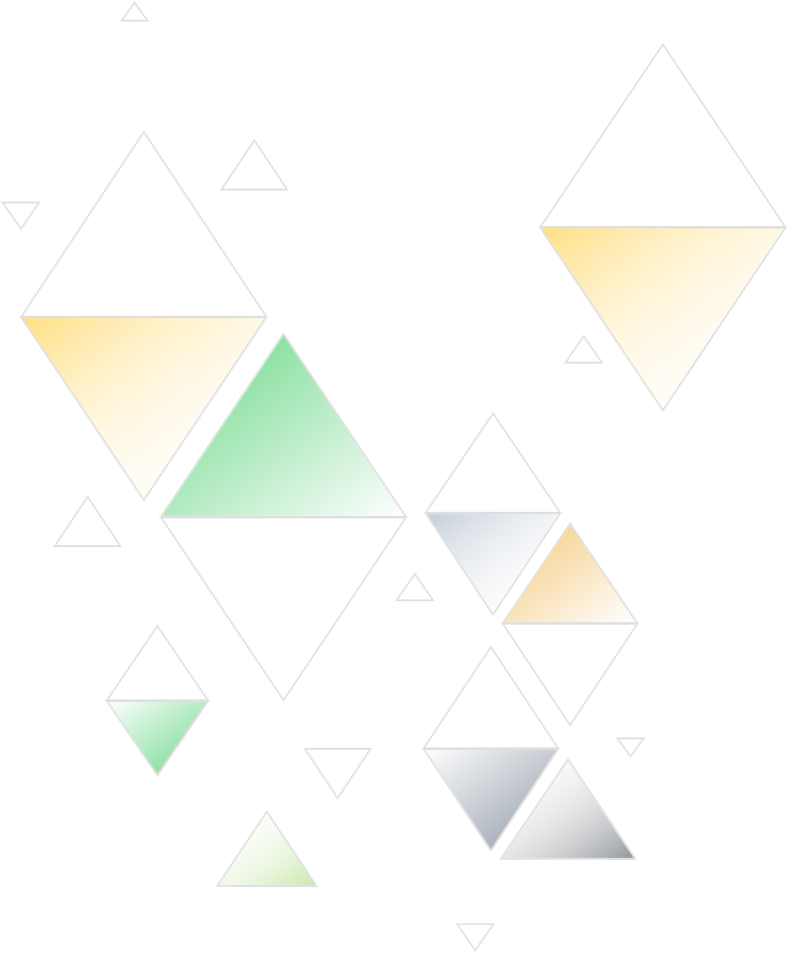 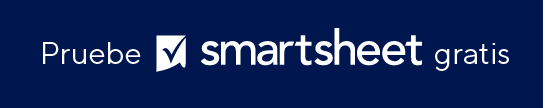 PARA [NOMBRE DE LA EMPRESA]
PRESENTACIÓN DE PLAN DE CUENTA ESTRATÉGICA
ÍNDICE
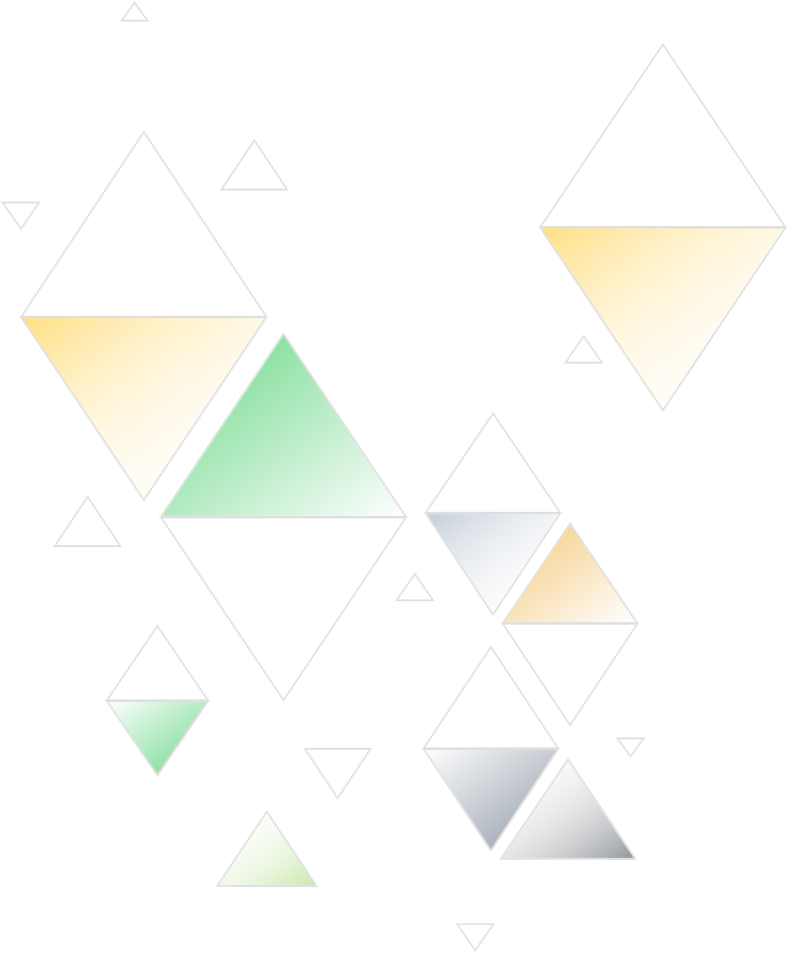 4
1
DESCRIPCIÓN GENERAL:Prioridades clave del cliente
OBJETIVOS ANUALES DE LA CUENTA
2
5
DESCRIPCIÓN GENERAL:Iniciativas clave del cliente
FLUJOS DE INGRESOS
3
6
DESCRIPCIÓN GENERAL:Individuos clave del cliente
PLAN DE ACCIÓN
PRESENTACIÓN DE PLAN DE CUENTA ESTRATÉGICA | ÍNDICE
INFORME DEL PROYECTO
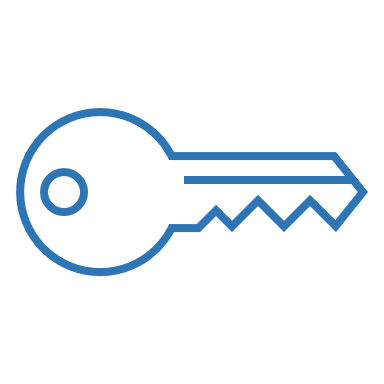 1. DESCRIPCIÓN GENERAL: Prioridades clave del cliente
INFORME DEL PROYECTO
DESCRIPCIÓN GENERAL: PRIORIDADES CLAVE
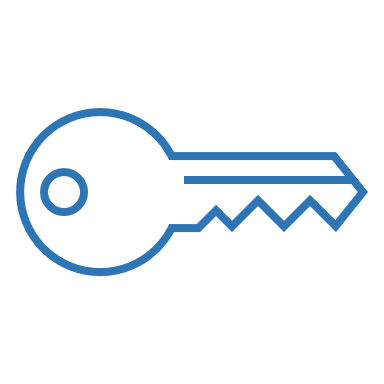 2. DESCRIPCIÓN GENERAL: Iniciativas clave del cliente
INFORME DEL PROYECTO
DESCRIPCIÓN GENERAL: INICIATIVAS CLAVE
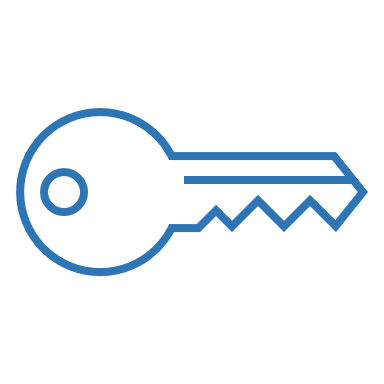 3. DESCRIPCIÓN GENERAL: Individuos clave del cliente
INFORME DEL PROYECTO
DESCRIPCIÓN GENERAL: INDIVIDUOS CLAVE
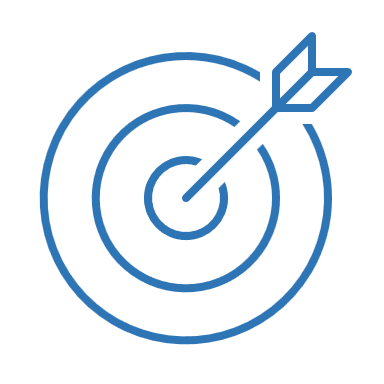 4. OBJETIVOS ANULES DE LA CUENTA
INFORME DEL PROYECTO
OBJETIVOS ANUALES DE LA CUENTA
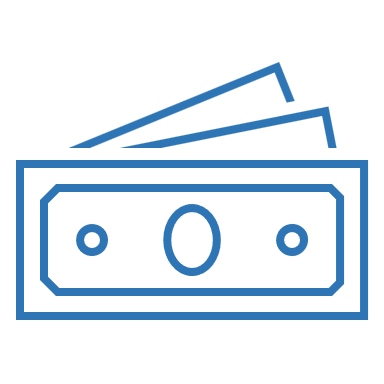 5. FLUJOS DE INGRESOS
INFORME DEL PROYECTO
FLUJOS DE INGRESOS
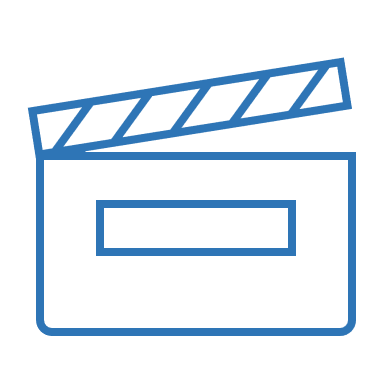 6. PLAN DE ACCIÓN
PLAN DE ACCIÓN